Animals I like.
Made by Aliakbarov Airat
Form 6
I have of course a lot of favorite animals, but among them there are three animals whom I love the most.
My first favourite animal is a horse.I like this animal because it is a very kind, faithful and beautiful.
My second favourite animal is a dog. I like my dog because he is loyal, smart and playful.
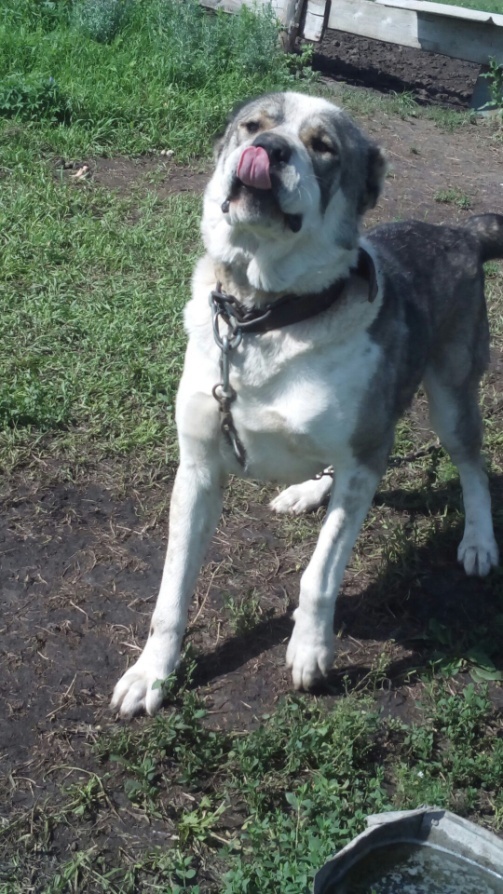 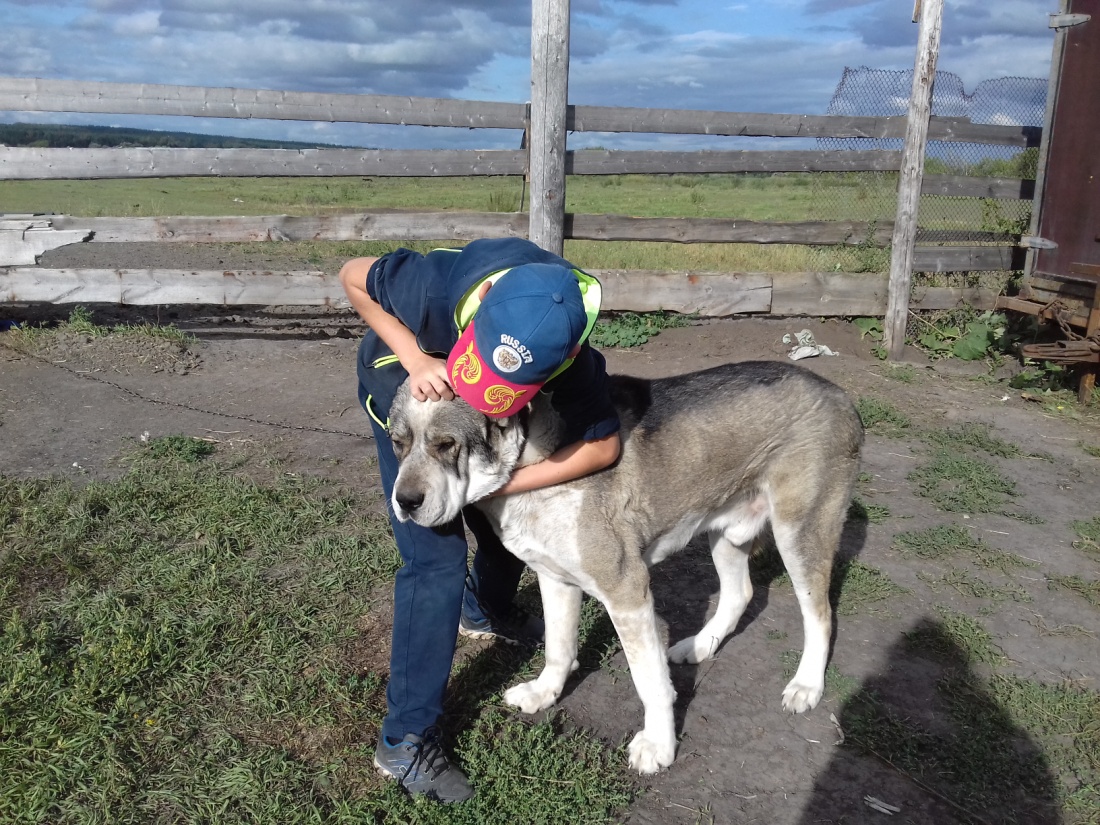 My third favourite animal is a cat. I like his because he's cute, nimble and fluffy.
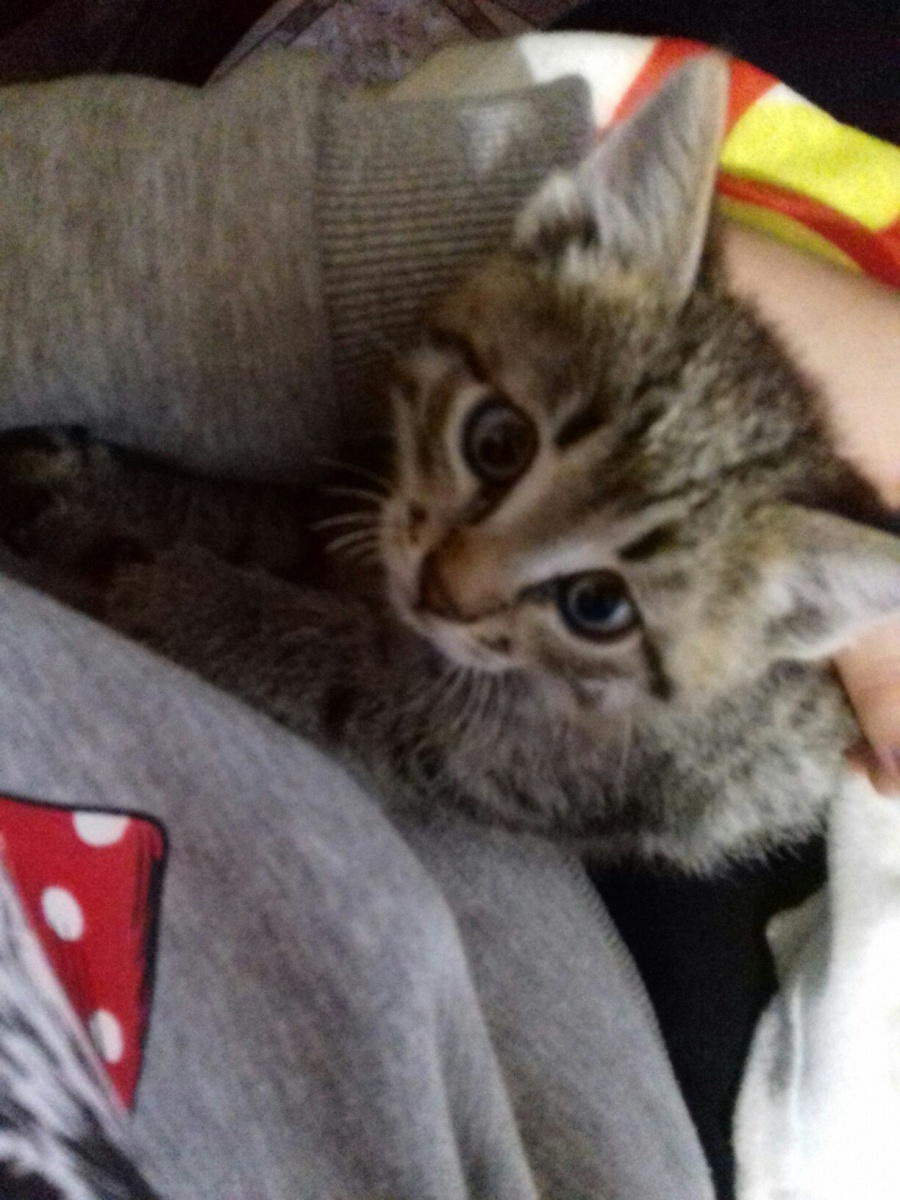 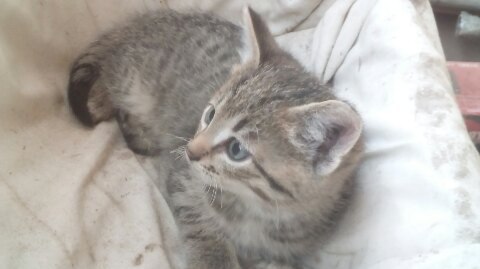 So I talked about my favorite animals.Animals are our friends, without them we will be sad, they help us to be more kind and considerate of everything living.
Thank you for attention!
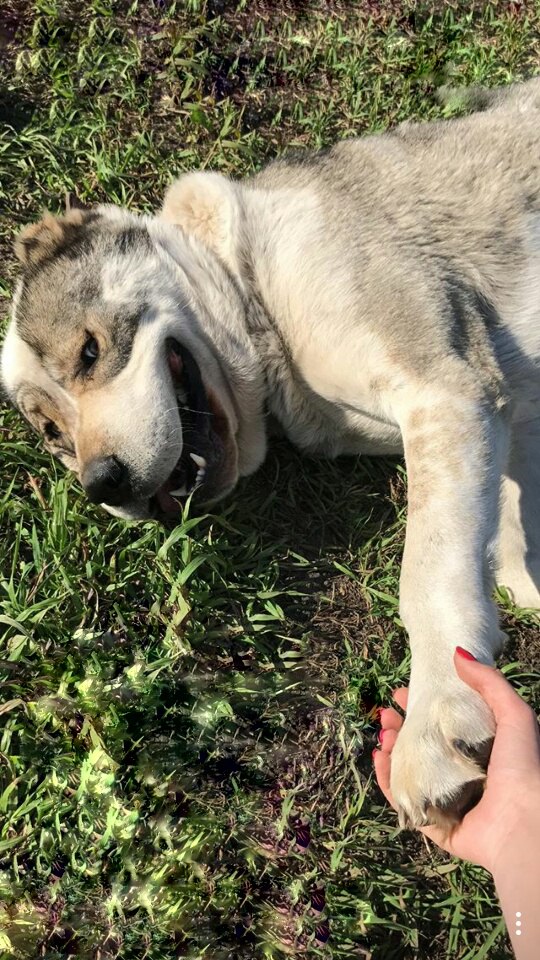